Silo Çürüklükleri: Hasat edilmiş pancarların, özellikle de baş kısmında veya üzerindeki yaralarda değişik renkte sık fungus miselleri oluşur. Bu yollardan köklerin iç dokularına çeşitli funguslar, silolarda çürümelere ve kızışmalara yol açar. Silolarda çürüklük yapan önemli funguslar: 
    Botrytis cinerea            :  Gri küf
   Rhizopus nigricans        :  Siyah küf
   Penicillium expansum   :   Sarı-Yeşil küf
   Sclerotinia sclerotiorum :  Pamuklu küf
Fusarium oxysporum      :  Beyaz küf
 Fusarium betae              :   Benli küf
    Fusarium culmorum      :    Pembe küf
gibi zayıflık parazitleri olup bunlar söküm, baş kesimi, yükleme- boşaltma ve taşıma sırasında veya dondan sonra oluşan yara ve çatlaklardan köklere girer. Siloların içindeki toprak=Çamur ve yaprak kalıntıları ile aşırı nem ve sıcaklık şartları fungus gelişmesi dolayısıyla pancarların çürümesi için çok elverişli bir ortam hazırlar. Silolarda çürümeye ayrıca alınan hastalıklı ( Sclerotium rolfsii, Rhizoctonia solani ve Erwinia bussei ‘ye yakalanmış) pancarlar da neden olur. Silo çürüklükleri ile ilgili talimatlara uyulmadığı zaman oldukça büyük ekonomik kayıplara yol açabilmektedir.
Savaşımı: 
Pancarları zedelemeden, yaralamadan, topraksız ve yapraksız hasat etmek, yüklemek ve boşaltmak gerekir.
Pancar başları ne çok derin ve nede çok yüksek kesilmelidir.
Toprak ve yaprak oranı yüksek pancarlar ile hasta veya çürük pancarlar silolanmamalıdır.
Silolar dondan korunmalıdır.
İlk çürüklük adacıkları tespit edilen yığınlar kantarda tutulmamalı ve en kısa zamanda fabrikaya gönderilmelidir.
Anavatanı Amerika olan tütün, sigara, puro, enfiye, kıyılmış sargılık tütün, çiğneme tütünü gibi keyif verici bir madde olarak tüketilmektedir.
   Dünyanın 95 ülkesinde tütün üretimi yapılmaktadır. Bu üretiminin %8’ini Türk tipi diğer bir değişle Oriental tütün oluşturmaktadır. Küçük yapraklı ve karakteristik niteliklere sahip olan tütünlerimizin ülkemiz ekonomisi ve sosyal yapısında önemli yeri bulunmaktadır.
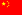 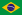 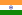 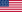 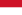 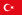 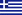 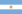 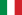 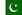 2004 istatistiklerine gore ülkemizdeki ekiliş alanı 192.695 hektar ve üretimi ise 113.596 ton dur.
  133.596 ton tütün karşılığı üreticiye 626.7 milyon YTL  ödenmiş, 121.633 ton ihracat karşılığı 415 milyon dolar gelir elde edilmiştir.
  Tütünde kalite çok önemlidir. Tütünün kalitesi üzerinde iklimin önemli rolü vardır. Bu sebeple tütünün belirli iklim ve toprak şartları altında yetiştirilmesi gerekir. Kumlu-tınlı, humuslu ve su tutmayan topraklarda iyi yetişir.
Türkiye'de tütün ekimi yapılan bölgeler şunlardır:

Ege bölgesi (Akhisar, Söke,Manisa,Denizli,Eşme civarı). 

Karadeniz bölgesi (Bafra, Samsun, Trabzon civarı). 

Trakya bölgesi (Keşan, Kırklareli çevresi). 

Marmara Bölgesi (Balıkesir, Bursa, Bolu, İzmit çevresi). 

Doğu Anadolu bölgesi (Malatya, Bitlis, Diyarbakır, Muş, Hakkari).
Türkiye'de ince, küçük yapraklı, iyi yanan ve hoşa giden aromalı, kaliteli tütünler (şark tipi tütünler) yetiştirilmektedir. Şark tipi tütünler kurak tip olmaları sebebiyle sulanmadan yetiştirilebilir. Yapraklardan çiğneme tütünü, pipo tütünü ve nargile (tömbeki) tütünü, hazırlanır. Sigaralık tütünler şark tipi tütünlerden hazırlanır.
Paraziter Olmayan Hastalıklar
  Tütünde paraziter olmayan hastalıklar zaman zaman ortaya çıkar. Bunlar Besin maddesi noksanlıkları,SO2, O3, PAN gibi kirletici gazların oluşturduğu zarar, Don ve soğuk zararı, Dolu zararı, güneş yanıklığı, pestisit zararı, Çıfıt alacası hastalığı dır.
   Çıfıt Alacası: Karadeniz bölgesinde yaygın görülen paraziter olmayan bir hastalıkdır. Bu hastalık kırım, dizme ve kurutma hatalarından ileri gelen fizyolojik bir hastalıktır.
Yaprak damarları arasında koyu yeşilden kahverengiye kadar değişen zigzaglar şeklinde iç içe halkalı tipik lekeler meydana gelir. Yapraklardaki Klorogenik asit  düzenindeki bozulmadan dolayı bu lekeler oluşur. Asidin oksidasyon derecesinin farklılığından ötürüdür. Lekelerde klorofil ve nişasta bakımından bir birikimin olmadığı bulunmuştur. Bilhassa şark tütünlerinde kalite üzerinde önemli etkileri olan karbonhidrat ve total redüksiyon maddeleri sağlam yapraklara oranla oldukça düşük olduğu bulunmuştur.
Bu hastalığın ortaya çıkmasında etkili olan faktörler vardır. 

 -Tütün yapraklarının hasat olgunluğu
 
- Yaprak kırım saati
 
- Yaprakların ipe geçirilme sıklığı

 - Yaprakları kurutma şekli
Bu hastalık tarla koşullarında ender olarak görülmesine rağmen yapraklar kırıldıktan sonra daha yoğun görülebilir. Geç kırılan yaprakda daha fazla hastalık görülür. O nedenle erken olum döneminde kırım tavsiye edilir. Kırım saati bakımından da hastalık çıkış oranı farklıdır. Hastalık en az sabah kırımlarında % 5.5 daha sonra gece kırımlarında % 9 , en fazla akşam kırımlarında % 26 oranında çıkmıştır. İpe sık dizilen tütünlerde hastalık daha çok görülür. Soldurma yerine doğrudan güneşte kurutmada hastalık daha az görülmesine neden olur. Azotlu gübrelerinde hastalık çıkışına etkisi vardır. Fazla azot kullanılırsa tütünün olgunluğu geçikir ve hastalık azalır. Fakat kaliteli tütünlerde fazla azotlu gübre kullanılması arzu edilmez.
Besin maddesi noksanlıkları: Sulanan ve yağmurlu bölgelerde yıkanabilen elementlerin eksikliği görülür. Bunun yanında Ca gibi yıkanmayan element eksiklikleride ortaya çıkabilir. Azot eksikliğinde; bitkilerde açık sarı yeşil yapraklar dikkati çeker. Özellikle en alt yapraklarda kuruma ve yanıklıklar görülür. Bitkilerde gelişme geriliği, daha küçük yaprak oluşumu ve çiçeklenmede geçikmeler görülür. Yapraklar yukarı doğru daha fazla dikleşir. N eksikliği daha çok kumlu ekiliş alanlarında aşırı sulama ve ağır yağmurlar sonucu bitkilerde oluşur.
Fosfor eksikliğinin tipik etkisi bitkide gelişme geriliği şeklinde kendini gösterir. Fosfor eksikliği nedeniyle yavaş gelişen bitkilere N uygulaması yapıldığında anormal bir şekilde koyu yeşil renkte yaprak oluşumu gözlenir. Magnezyum eksikliği: daha çok kumlu topraklarda yetiştirirlen bitkilerde görüldüğü için hastalık kum boğması olarak bilinir ve aşırı yağışlı dönemlerde daha şiddetli görülür. Bitkideki simptom yaprak uçlarından başlayan ve yaprak kenarlarını kuşatarak gelişen klorozistir. Eksikliğin devam etmesi durumunda yapraklar hemen hemen beyaz renge dönüşür.
Kalsiyum eksikliğinde bitkilerin üst kısımlarındaki yapraklarda kıvrılmalar ve kloroz, tomurcuklarda sararmalar ve ölümler meydana gelir. Yapraklarda kalınlaşmalar ve tüm bitkide anormal bir şekilde koyu yeşil bir renk göze çarpar. Bu belirtiler Bor eksikliği sonucunda da görülebilir. Manganez eksikliği tarla şartlarında nadiren görülen bu elementin eksikliği PH nın 6.2 nin üzerinde olduğu topraklarda yetiştirilen tütün bitkisinde görülür.
İlk belirtileri bitkinin genç yapraklarında sarılık şeklindedir. Yaprağın damar araları parlak yeşil ve hemen hemen beyaz bir renk alırken damarlar daha koyu bir yeşil renkte görülürler ve yapraklar kareli bir görünüm alır. Hava kabarcığına benzeyen ölü doku lekelerinin gelişimi ve renk kaybı devam eder ve yaprak pürüzlü bir görünüm kazanır.
Tütünde endüstriyel kuruluşlardan kaynaklanan kirleticilerde zaman zaman önemli zararlara yol açabilmektedir. Özellikle Karadeniz bölgesinde Karadeniz Bakır İşletmeleri ve Azot Sanayii Tesisleri Çivarında ki tütün alanlarında SO2 ve NO, NO2 gazlarından büyük miktarda zararlar oluşmuştur. Özellikle SO2 gazı tütün yapraklarının damar aralarındaki alanları normal yeşil renkten beyaz ve kirli beyaza dönüştürmektedir. Klorofil zehiridir yapraktaki kloroplastları tahrip etmektedir.
Tütünde Görülen Fungal Hastalıklar
Tütün Mildiyösü ( Mavi Küf) 
Hastalık Etmeni : Peronospora tabacina. 
  Dünyanın tütün tarımı yapılan ülkelerinin hepsinde görülen hastalıkların başında mildiyö gelir. Hastalık ülkemizde 1960 yılların başında önem kazanmış, ancak ilk epidemilerden sonra yetiştiricinin hastalıkla savaşım konusunda eğitilmesi ve dayanıklı çeşit islahı ile etmen kontrol altına alınabilmiştir.Hastalık gerek fidelik ve gerekse tarlada da önemli zararlara yol açabilir.
Hastalık ilkbaharda öncelikle fideliklerde görülür.Fideler uzaktan sarı renkli görünürler. Bunların yaprak uçları hafifçe aşağı doğru kıvrılır ve  yaprak bombeli bir şekil alır. Bu yaprağın alt tarafında beyazımsı açık eflatun renkte bir fungal örtü görülür. Bir süre sonra yapraklar sarkar ve birbirine karışır ve toprak yüzeyine serilirler. Birkaç gün sonrada fideler kurur ve ölürler. Fidelikde yer yer boşalmalar olur. Bazen fidelikte tek bir sağlam fide bulmak mümkün olmaz. Tarlalara şaşırtılan fidelerde önce yuvarlak açık yeşil , sarımsı bir iki leke görülür.
Yaprak koparılıp güneşe tutulursa bu lekeler daha kolay farkedilir. Lekeler zamanla ölür ve orta kısımdaki hücrelerin ölümü ile nekrotik lekeler oluşur. Bu lekeler yaprak damarı ile sınırlandırılmıştır. Kuruyan lekeler delinip, yırtılırlar. Yaprak üzerinde 1-2 cm büyüklüğündeki lekeler bile kaliteyi bozar. Nemli havalarda henüz kurumamış taze lekelerin altında yine fungal örtü oluşur. Bu örtü gri mavi renklidir. Hastalık bitkinin alt yapraklarında başlar, üste doğru gelişir. Şiddetli enfeksiyonlarda nekrotik lekeler yaprak damarları gövde ve köklerde görülür. Yaprak damarlarının etkilenmesi simetriyi bozar.
Etmen gövdenin floem dokusunda görülür. Enine kesit alındığında kabukla odun arasında esmer bir leke gözlenir. Etmen buradan ksileme geçerek sistemik enfeksiyona yol açar ve bitkide her iki yönde yayılır. Genç bitkiler sistemik enfeksiyona daha uygundurlar. Etmen büyüme noktasına ulaştığında bitki bodur kalır ve rozetleşir. Ancak kurak giderse hastalık durur. Bitki kendini toparlar ve gelişimine devam eder. Havaların çok uygun olması durumunda ise etmen çiçek ve tohum kapsülünde de görülür.
Hastalık etmeni fungus solanaceae familyası bitkilerinde de hastalık yapar.  Nicotiana nın yabani türleri yanında domates biber gibi bitkilerde de hastalık oluşturur. Etmenin Avusturalya ve Amerika olmak üzere 2 ırkının olduğu bildirilmektedir. Avusturalya ırkı daha virülent olup ülkemizde de bu ırkı mevcuttur. Fungusun genellikle yaprak altında stomalardan  çıkan sporangifor ve sporangiumları özellikle nemli havalarda oluşur. Sporangiumlar renksiz, eliptik 16-27 x 12-20 mikron boyutundadır. Bunlar rüzgar ve böceklerle kolayca diğer bitkilere uzun mesafelere kadar taşınabilir.
Yaprak üzerine ulaşan sporangiumlar % 98 nemde ve 3-29 0C sıcaklıklar arasında bir çim borusu oluşturarak çimlenirler. Stomalardan giren çim borusu interselüler olarak yayılır ve haustoriumları ile hücrelerden beslenir. İnkubasyon süresi 4-7 gün arasında değişir. Yeni oluşan sporangiumlar           ( konidiumlar) yaz boyunca sekonder enfeksiyonları sürdürürler. Bunlar nemli serin koşullarda uzun süre canlı kalabilirler. Lokal enfeksiyonlar yanında sistemik enfeksiyonlarda mümkündür. Fungus yapraktan köklere ve çiçeklere kadar yayılabilir ve gelişme bozukluklarına  yol açabilir. Fungus kışı ölü yapraklar içinde oospor formunda geçirir. Ülkemizde oospor oluşumu pek görülmez.
Oosporların kışı soğuk ve sert geçen bölgelerde oluştuğu bilinmektedir. Ilıman bölgelerde ise kışı yaprakları toplanmış tütün sapları üzerinde veya yabani türler üzerinde misel ve konidi formunda geçirebilir. Epidemiler geceleri ılık ( 10 0C nin üzeri) geçen nemli ve sisli havalarda kolaylıkla oluşur. Sıcaklık 10 0C nin altında ise yayılma azalır. Orantılı hava neminin %97 den az olması durumunda sporulasyon oldukça azalır. Sabah saatlerinde oluşan çiğ ve ince bir yağmur durumu hastalık için çok uygun iken şiddetli yağışlar konidileri yapraktan yıkayıp yere indirirler.
Savaşımı:   Kültürel önlemler önemlidir. 
- Etmenin tarlada devamlılığını sağlayan bitki sapları hasattan sonra sökülüp yakılmalı ve toprak derince işlenerek kalan artıklar gömülmelidir.
- Fidelikler hafif süzek topraklarda , güneye bakan rüzgarsız bol güneş alan yerlerde kurulmalıdır.
- Tohumlar sık ekilmemelidir( Kapalı yastıklarda 2g/ m2 açık yastıklarda 1.5 g/ m2 ) .
- Aşırı azotlu gübrelemeden kaçınılmalıdır.
- Yabancı ot temizliği yapılmalıdır.
-Tarlaya şaşırtma sırasında hasta fideler ayıklanarak imha edilmelidir.
-Fidelikde görülen hasta fideler anında uzaklaştırılmalıdır.
- Hastalığa dayanıklı tütün çeşitleri ekilmelidir( Ege 64, Karabağlar, Bursa, Bafra, Maden ve Yayladağ çeşitleri gibi)
 Kimyasal Mücadelesinde: Fidelikde tohumlar çimlenip fideler toprak üzerini örttüğünde , tarlada ise dikimden sonra ilaçlamalara başlanır. Duyarlı çeşitler fidelikte ve tarlada hava koşulları hastalık için uygunsa 4 günde bir ilaçlanmalıdır. Dayanıklı çeşitlerin fidelikte 7 gün ara ile ilaçlanması yeterli olup tarlada bunlara ilaç uygulamaya gerek yoktur. Fidelikde duruma göre 20-30 ilaçlama gerekebilmektedir.
Tütün mildiyösüne karşı kullanılabilecek ilaçlar ve dozları şöyledir:
 Propineb    70 WP      100 g / 100 lt su
 Maneb       80 WP        90 g / 100 lt su
 Mancozeb  80 WP       90 g / 100 lt su
 Zineb         70 WP      200 g / 100 lt su
 Methiram komplex      100 g / 100 lt su
Tütünde Çökerten Hastalığı: Bu hastalık bir çok fungal etmen tarafından oluşturulur.
  Hastalık etmenleri: Pythium ultimum, Pythium debaryanum, Rhizoctonia solani, Alternaria alternata, Sclerotinia sclerotiorum, Fusarium oxysporum f.sp. nicotinia, F. Spp.
   Fideliklerdeki çökertene bu etmenlerden biri veya bir kaçı neden olabilir. Hastalıktan sorumlu tutulan etmen fidelik şartlarına göre değişebilir. Tütün fideliklerinde daha çok çökertenden sorumlu olan etmenler Pythium, Rhizoctonia, Sclerotinia sclerotiorum dur.
Hastalık tütün fideliklerinde çok hızlı gelişme imkanı bulabilir ve tütün fideleri bir merkezden başlayarak yuvarlak bir şekilde ölmeye başlar. Buna halk arasında Ayna adı verilir. Tütünlerde fideler çoğu zaman hafif bir sararma ile toprak yüzeyine yakın kısımlarda kök boğazı bölgelerinde dokular yumuşar ve bitkiyi taşıyamaz duruma gelir ve bu durumda bitkiler toprak yüzeyine devrilir. Daha ileriki dönemlerde de kök çürüklüğü görülebilir.
Ancak bu dönemlerdeki çürüklüklerde fideler ölmeyip sararır ve gelişme geriliği gösterir. Bu tip bitkiler tarlaya şaşırtılırlarsa bile tarlada iyi gelişemezler. Bu etmenlerin çoğu toprak kökenlidir. Tohumla taşınma pek önemli değildir. Sulama suyu ve fidelik malzemeleri hastalığı yayabilir. Bu etmenler dışında tütünde görülen diğer fungal hastalıklarda erken dönemde kök çürüklüğüne neden olurlar.
Savaşımı: Kültürel önlemler olarak:
 - Fideliklerin güneş alacak şekilde tesis edilmesi ve   rüzgarlara kapalı bulunması sağlanmalı
 - Fidelik toprağının fundalık yerlerden sağlanması
 - Kullanılan çiftlik gübrelerinin iyice yanması sağlanmalıdır. 
 - Fidelik toprağının yerden 15-20 cm. yüksekte olması
 - Sık tohum ekilmemeli, sıcak yastıklarda m2 ye 1 g , soğuk yastıklarda m2 ye 2 g geçmemeli.
Kimyasal mücadele :  Toprak ilaçlaması yapılabilir. Sulama şeklinde fideler çıkmadan veya çıktıktan sonra ilaçlama yapılır. Toprak ilaçlamasında % 40 lık formaldehit ( formalin) den 150 ml. Yarım kilo talaşa emdirilir. 1 m2 toprağa serpilir ve 10 cm. derinliğine kadar toprak karıştırılır. Açık yastıklarda hemen ekim yapılır. Kapalı yastıklarda 3 gün sonra ekim yapılır. Sulama şeklindeki ilaçlamalarda bakır sulfat kullanılabilir. 100 lt suya 600 g ilaç, tohum ekimi yapıldıktan sonra bu eriyikten m2 ye 6 lt gelecek şekilde fidelik sulanır ve 10-15 dakika sonra aynı oranda temiz su verilir.
Buna rağmen fideler çıktıktan sonra hastalık görülürse o zaman yüzey ilaçlamalarına devam edilir.  Bunun için hazır bakırlı preparatlardan  Bakır oksit % 50 WP , Bakır oksiklorür % 50 WP, Bakır karbonat % 50 WP dan biri ile 100 lt suya 400 g  olacak şekilde hazırlanan ilaç 8-10 gün aralıklarla verilir. Ya da Captan % 50 WP, Thiram % 80 WP gibi ilaçlarla 100 lt suya 200 g olacak şekilde yüzey ilaçlaması yapılır.
Tütün Küllemesi : 
    Hastalık etmeni : Erysiphe cichoracearum
   Hastalık ABD nin yanında pek çok ülkede görülmektedir. Üretimi tehdit eden hastalıklardan biridir. Yugoslavya da % 30’ un üzerinde verim kaybı, % 80 nin üzerinde de kalite kaybı gözlenmiştir. Hastalık etmeni çevre şartlarından oldukça etkilendiğinden hastalık şiddeti yıldan yıla değişir. Hastalık ara sıra tohum yataklarında da görülür. Fakat tütünün yaprakları belli bir büyüklüğü alana kadar hatta yapraklardaki büyüme sona erene kadar yapraklar hastalığa karşı dayanıklıdır. Bunun neticesi olarak dikimden sonra en az 6 hafta gibi bir süre içinde tarladaki bitkilerde gözle görülebilir bir enfeksiyon gerçekleşmez.
Küllemenin en göze çarpan belirtisi yaprakların her iki yüzünde ve gövdelerde pudramsı gri bir tabakanın varlığıdır. İlk önce keçe gibi yamalar görülür. Bunlar daha sonra yaprakların alt tarafından hızlı bir şekilde büyürler ve kısa bir süre içinde yaprağın tüm alt yüzeyini kaplarlar. Daha sonra yaprağın üst yüzeyinde kahverengi lekeler görülür. Hastalıklı yapraklar incelir ve kağıt gibi bir hal alır. Sonucunda da kalitede düşüş meydana gelir. Yaprak yüzeyinde oluşan konidi zincirleri ile siyah küresel ve kapalı Cleistotheciumları bir el büyüteçi  ile rahatlıkla görülebilir. Uygun sıcaklık ( 20-25 0C ) arasındaki derecelerdir.
Savaşımı : Kültürel mücadele olarak : 
 
 - Düşük sıcaklıkta dikimden sakınılmalıdır.
 
- Hava sirkulasyonunu artırmak için sıra araları dengeli olmalıdır.

- Dengeli gübreleme yapılmalıdır.


- Dayanıklı çeşit kullanılmalıdır.
Kimyasal mücadele olarak Dinocap 12-15 gün aralıklarla kullanıldığında (3-4 defa ) yaprağın kalitesine herhangi bir yan etkisi olmadan % 90 nın üzerinde etkili olmuştur. Kükürt tütünün kalitesini bozar. Bunun için kükürt kullanılmaz. Dinocap yüksek sıcaklıklarda uygulandığında yapraklara fitotoksik etki yapar. Bazı ülkelerde sistemik fungisit olan Benomyl de hastalığı önlemiştir. Ülkemizde tütün küllemesine karşı önerilen ilaçların bazıları şunlardır.
   Quinomethionate WP 25g / 100 lt su, Tridemorf EC 40 ml / 100 lt su, Triadimenol 75 ml / 100 lt su, Triforine EC 100 ml / 100 lt su
Alternaria Yaprak Lekesi = Kahverengi Leke)
   Hastalık etmeni: Alterneria alternata
   Hastalık dünyanın her tarafında görülür. Fakat hastalığa daha şiddetli olarak ılıman bölgelerde rastlanır. İlk önce alt yapraklarda görülür. Daha sonra üsteki yapraklara doğru yayılır. Ilıman ve nemli atmosfer koşullarında yaprak üzerinde çok sayıda lekeler görülür. ( Her yaprakta 200 den fazla leke) Bu lekeler küçük küçük suda ıslatılmış dairesel lekeler şeklinde görülürler. Bir hafta içerisinde lekeler büyüyerek karateristik yuvarlak bir şekil alırlar.
Çapları ortalama 1 cm dir. Daima olmamakla birlikte çoğunlukla lekeler ayrı bir sarı hale ile kuşatılırlar. Bu hale dokuyu istila eden fungal patojen tarafından yayılan toksinin sonucu oluşur. Zamanla siyah konsantrik halkalar göze çarpar ve lekeler 3 cm çapında bir büyüklüğe ulaşır. Yüksek nem şartlarında daha yaşlı lekelerin merkezinde konidi ve konidioforların siyah, tüyümsü kümecikleri görülür. Gençken ölmekte olan yapraklar tam büyüklüklerini alamazlar.
Fakat en büyük zarar daha yaşlı yapraklar enfekte edildiğinde görülür. Yaprak dokusunun büyük bir kısmı vaktinden önce olgunlaşır ve ölür. Ilık ve nemli koşullarda enfekteli alanlar genişler ve birbiriyle birleşirler. Sonuçta yaprakta ağırlık ve kalite kaybı meydana gelir. Sezonun sonuna doğru petioller tohum kapsülleri, sürgünler ve gövde de siyah- kahve renkli çökük uzunlamasına lekeler bulunur.
Savaşımı: 
 - Hastalıksız tohum kullanılmalı  
 - Bir yıl önce hastalığın şiddetli görüldüğü tarlalara ertesi yıl ekim dikim yapılmamalı
 - Dayanıklı çeşit kullanmak 
 - Sıra aralarındaki mesafeyi geniş tutmak
 - Aşırı azotlu gübrelemeden sakınmak
 - Ana bitkiden ayrı olarak gelişen sürgünler imha edilmeli
 - Olgunlaşan tütün yaprakları bekletilmeden hemen hasat edilmeli
 - Fidelik topraklarının Metil bromid ile fumige edilmeli
Kurbağa Gözü Hastalığı( Cercospora yaprak lekesi)
   Hastalık etmeni: Cercospora nicotiana                          ( Sin. C. Apii  f.sp. nicotiana )
   Tütünün bilinen en eski hastalıklarından biridir.Hastalık etmeni fungus Nicotiana türleri arasında geniş bir konukçu kitlesine sahiptir. Hastalık fidelerde, tarladaki bitkilerde ve hasat edilen üründe görülebilir. Belirtileri: Dairesel lekeler genellikle küçük( 2-15 mm ) ve kahverenkli, sarımsı- kahve veya donuk gri renkli olup merkezleri parşüment benzeridir. Lekelerin merkezlerine doğru yayılmış olan ve fungusun konidi ve konidioforlarından ibaret küçük siyah noktacıklar görülür.
Savaşımı: 
- Fideliklerdeki bitki kalıntıları uzaklaştırılmalıdır.
- Hastalıksız tohum kullanılmalı
-Sanitasyon işlemleri yerine getirilmeli
- Hastalığın problem olduğu yıllarda fideler tarlaya transfer edilmeden önce 1-2 kez Benomyl ile ilaçlanmalıdır. Benomyl aynı zamanda tarla şartlarında da 7-10 gün arayla emniyetli şekilde kullanılabilir.
- Aşırı azotlu gübrelerden sakınılmalı
-Hastalıklı bitki artıkları pullukla toprak altına gömülmeli ve münavebeye yer verilmelidir.
Karataban Hastalığı
Hastalık etmeni: Phytophthora parasitica var. nicotiana ( Sin. Phytophthora nicotiana var. nicotiana)
   Kültürü yapılan tüm tütün çeşitlerinde kök ve gövde de çürüklüğe neden olan tahripkar bir hastalıktır. Hastalık bütün dünyada görülür. Fakat ılıman iklim bölgelerinde hastalık daha şiddetli olarak cereyan eder. % 100 kayıplar meydana gelen tarlalara zaman zaman değişik bölgelerde rastlanılmıştır. Hastalık ülkemizde 1963 yılında Dalaman da Amerikan orijinli tütünlerde görülmüştür. Son yıllarda bilhassa Doğu Anadolu ve Karadeniz Bölgesinde hastalığa rastlanılmaktadır.
Hastalık etmeni fungus öncelikli olarak bitkinin kök ve kök boğazını etkiler, ancak bitkinin tüm organlarını enfekte edebilir. Belirtileri bitkinin yaşına ve atmosfer koşullarına göre değişebilir. Genç fideler hastalığa çok hassastır. Ilıman ve nemli hava şartlarında fideliklerde tipik olarak çökerten belirtilerine neden olur. Gövdenin toprağa yakın kısmı siyah-kahve veya siyaha döner. Patojen hızlı bir şekilde sapın üst kısımlarındaki yapraklara ulaşır. Tarlada hastalığın bitkilerin toprak üstü aksamındaki ilk belirtisi günün öğle saatlerinde yaprakların solması şeklindedir.
Genelde yaprakların hepsinde solgunluk görülür. Toprağın nem seviyesine ve konukçu dayanıklılığının düzeyine bağlı olarak yapraklar sararmaya başlar ve bir kaç gün ila 1 hafta içerisinde yapraklar gövdeden aşağıya doğru sarkık bir pozisyona dönüşürler. Hastalığın bu erken devresinde eğer bir bitki topraktan sökülerek kökleri incelenecek olursa büyük lateral köklerin bir veya bir kaç tanesinin siyahlaştığı veya gövdeden çıkan pek çok adventif köklerin çürüdüğü görülür. Hastalık ilerlerken enfeksiyon bitkinin gövdesine doğru yayılır ve bu arada tüm kök sistemini hastalık kuşatır.
Gövde de hastalığın son evresinde gövdenin toprak yüzeyinden itibaren 30 cm. veya  daha yukarısındaki bir kısmın siyaha dönüştüğü görülür. İşte bu görünümünden dolayı hastalığa karataban hastalığı denir. Bu noktada yapraklar kahverengileşir, buruşur ve pazar değerini yitirirler. Dayanıklı çeşitlerde karataban simptomları görüldükten sonra bile üst yapraklar yeşil renklerini muhafaza ederler. Buna ilaveten dayanıklı çeşitlerin kökleri toprak üstü aksamında hastalığın herhangi bir belirtisi oluşmadan da enfekte edilebilirler ve çürüyebilirler.
Hastalıklı bitkinin gövdesi uzunlamasına ortadan ikiye ayrıldığında özün kuruduğu ve kahverengi-siyah bir renk aldığı görülür. Yağışlı peryotlarda bulaşık toprağın yapraklara sıçratılması sonucu bitkinin daha alt yaprakları fungus tarafından enfekte edilebilir. Yaprak lekeleri başlangıçta suda ıslatılmış ve parlak yeşil görünümündedir. Lekeler hızlı bir şekilde büyür, kahverengileşir ve nekroze olur ve sonunda 8 cm çapından daha büyük dairesel lekeler meydana gelir. Fungusun yaprak enfeksiyonu sapa doğruda gelişir ve sapda tipik karabatan belirtilerine neden olur.
Savaşımı: 

- Dayanıklı çeşit kullanmak

- Münavebe yapmak

- Kök ur nematodları ile mücadele yapma

- Bazı tarlalarda hem toprak fumigantı hem de toprak fungisiti (metalaxyl) diğer yöntemleri ile birlikte kullanılmak kaydı ile başarılı olabilir.
Özü Kuru Hastalığı  
   Hastalık etmeni: Macrophomina phaseolina
   Hastalık daha çok tropik ve subtropik bölgelerde yaygındır. İlk kez 1938 de İzmir de rastlanmıştır. Polifag bir etmendir. Hastalık etmeni fungus zayıflık parazitidir. Tarlada her zaman bulunur. Ancak uygun koşulları bulunca bitkiyi yakalar. Uygun koşul bitkinin zayıf düşmesidir. Özellikle susuzluk çeken bitkiler bir zayıflama belirtisi gösterirler.
Yine sık dikilmiş bitkiler besin ve su yönünden rekabete girerek zayıf düşerler. Bu durumda bu hastalığa yakalanırlar. Bitki içerisinde gelişmesi sırasında gövde de skleroti adını verdiğimiz siyah renkli dayanıklı yapılarını oluştururlar. Kurak ve sıcak giden havalar bu etmen için çok uygundur. Hastalığın belirtileri ; tütünde pörsüme, gövdede uzunlamasına kahverengi çizgilenme, köklerde kuruma ve kabuğun kolay sıyrılması şeklindedir. Sap yanıklığında toplu iğne başı büyüklüğünde sklerotiler görülür.
Savaşımı: 
- Tarlaya dikimi sık yapmamalı

- Toprak işlemesinde topraktan su kaybını önleyecek şekilde işleme yapmalıdır.

- Hastalıksız temiz tohum kullanılmalı

- Kaliteyi bozmayacak düzeyde sulama yapılmalıdır.